PROSTATE CANCER
Assoc.Prof.Dr. Evren Süer
Department of Urology
Ankara University Faculty of Medicine
INTRODUCTION
Most frequently diagnosed urologic cancer

Most common cancer in USA and Europe

Recently diagnosed in localised stage

African > Caucausian > Asian
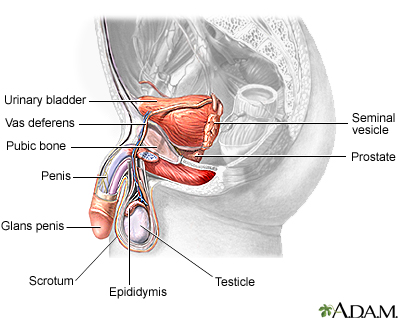 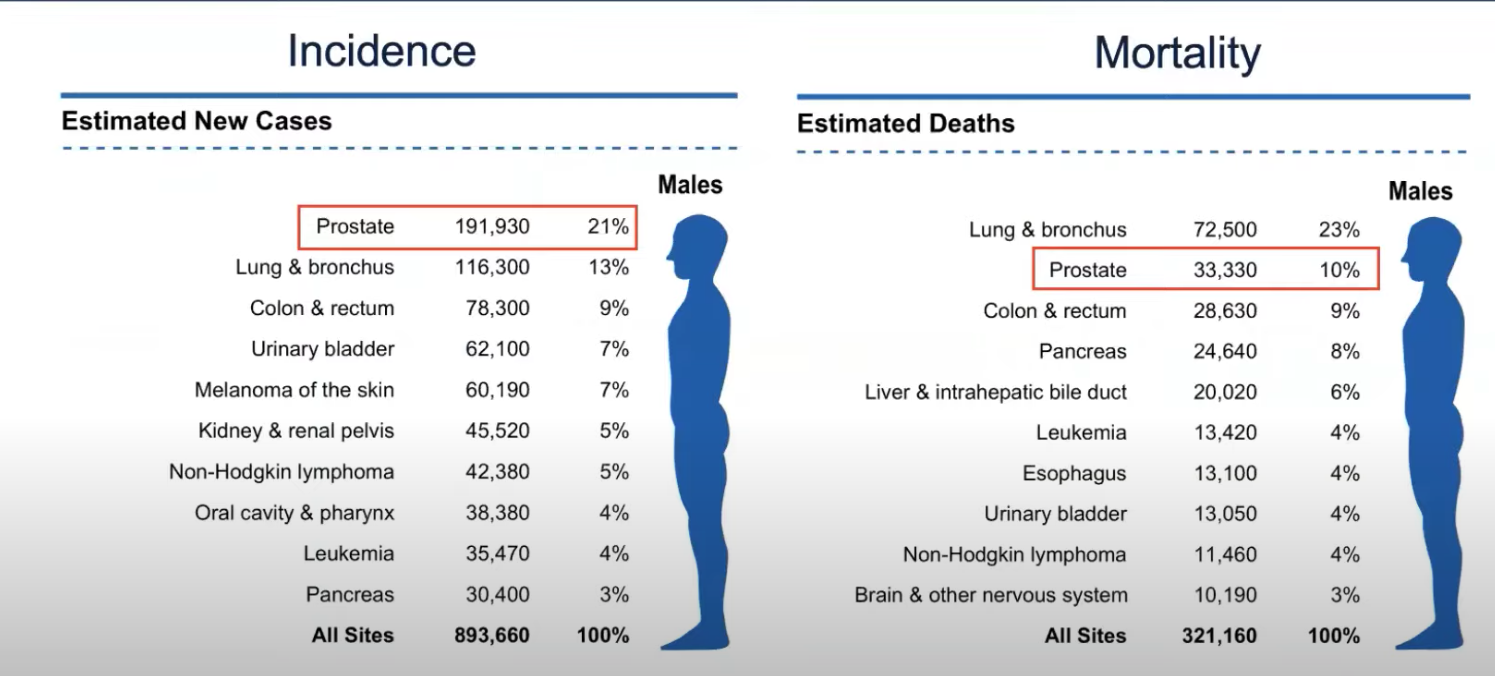 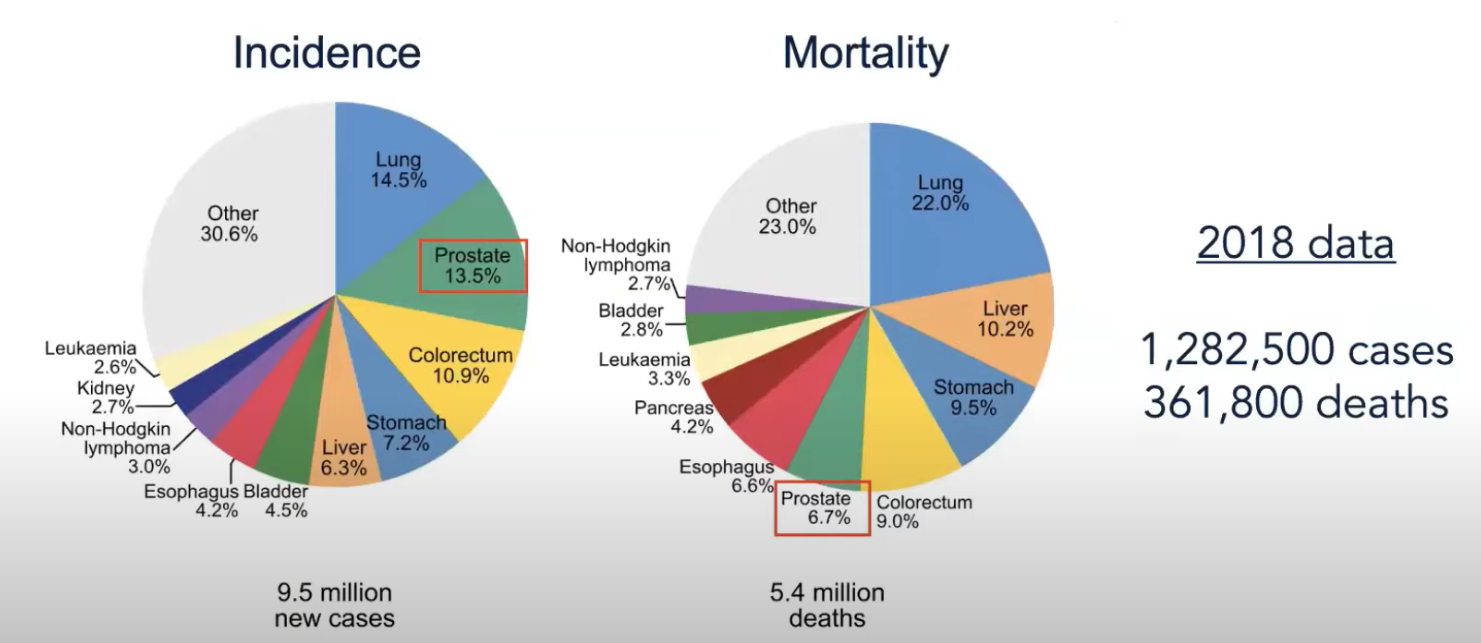 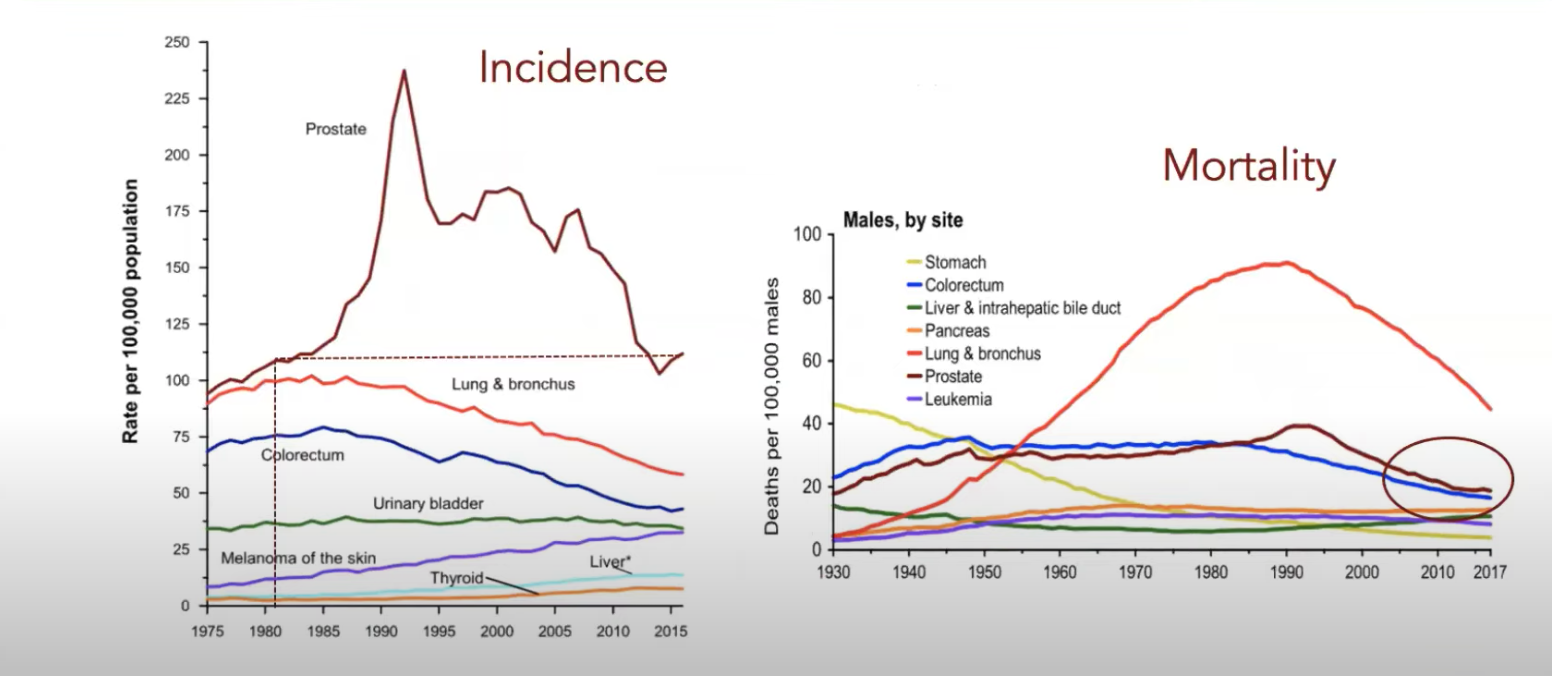 STAGE
PSA
Serine proteases
Human kallikrein 3
First identification in 1970
Clinical practice after 1987
Secreted from the prostate epithelium
BPH, Prostatitis and trauma may cause PSA elevation
Efficacy
PSA  > 4 ng/ml;
Sensitivity%78
Specifity  %33
The rise in PSA due to non-cancerous diagnosis is the reason of low specifity
(PSA 4 – 10 ng/ml) Gray Zone
f/t PSA 
PSA Density- > 0,15
PSAV -> 0,75 ng/ml
Age specific PSA
PSA DT 
PSA İsoforms
To increase specifity
SCREENING
PSA (Prostat spesific antigen – human kallikrein 3) utilization increased continously after 1980`s

Recommended in the guidelines

The widespread usage of PSA for screening
The aim of screening
Early diagnosis of potentially lethal cancer
To determine the patients who may benefit from the treatment of prostate cancer
The diagnosis of low risk prostate cancer patients must be decreased to reduce the complications due to treatment
A Balanced Approach
Screening - Recommendations
Patients must be informed
Patients who have a life expectancy > 10 years are the main target
Men older than 50
Family history ve  Africans > 45 yaş
BRCA 2 mutation > 40 yaş
DIAGNOSIS
Tools
s/t PSA
Digital Rectal Exam
Firmness, nodularity, size, invasion
TRUS 
Multiparametric MRI 
Biyopsy
PSMA PET/CT
CURRENT APPROACH
Why MRI ?
The diagnosis of cancer
Guide for biopsy
Targeted lesions
To increase clinically significant cancer
To decrease clinically insignficant cancer
To define the grade and stage
Cost- Effectivity
PİRADS Scoring System
PİRADS 1
PİRADS 2
PİRADS 3
PİRADS 4
PİRADS 5
Low risk for prostate cancer
No biopsy indcation
Intermediate Risk
Targeted bx
High Risk
HAK – 51 y - 68701
PI-RADS 3 LEZYON
PI-RADS 4 lezyon
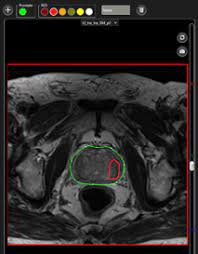 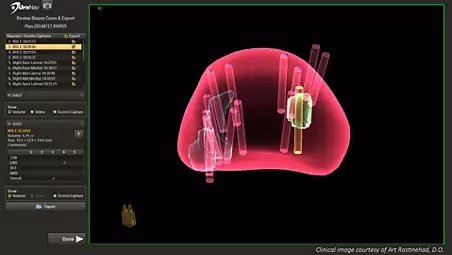 Parameters in patients are diagnosed as
tPSA 4-10 ng/ml, 10-20 ng/ml, > 20 ng/ml 
DRM – Mp MRI (Stage)
Biyopsy Gleason Grade 
ISUP Grade 1: Gleason score 3,3
ISUP Grade 2: Gleason score 3,4
ISUP Grade 3: Gleason score 4,3
ISUP Grade 4: Gleason score 4,4
ISUP Grade 5 : Gleason score 4,5 -5,4 -5,5 
Biyopsy core number ve core percentage
EAU – Risk Classification
Staging
Abdominopelvic CT
Bone Scan
Pelvic MRI
Galium 68 PSMA PET/CT-MRI
Kranial MRI – Not routine
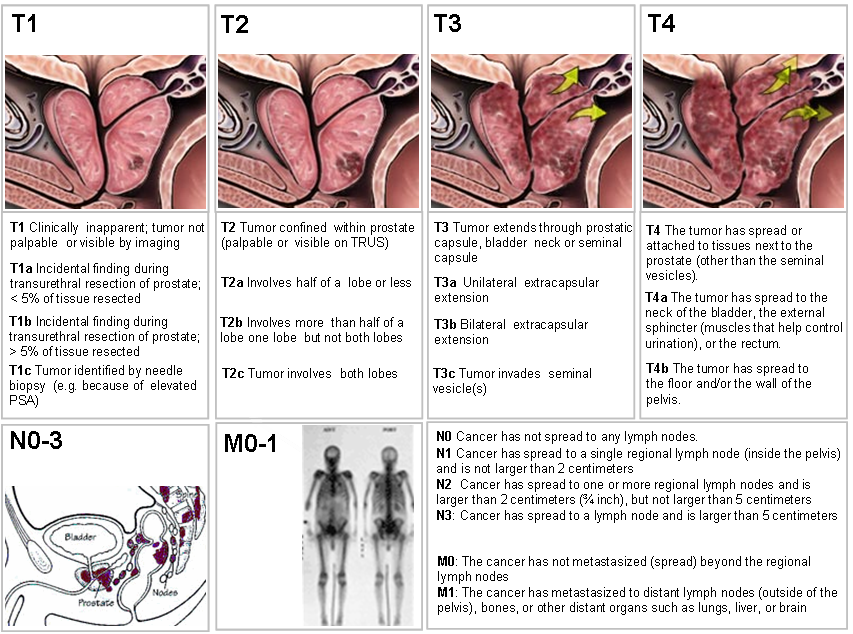 Treatment
Localised Prostate Cancer - Treatment
Low Risk
Active  Surveillance
Radical Prostatectomy
Radiotherapy
Ablation
Intermediate  Risk
Radical Prostatectomy + Pelvic Lymphadenectomy
Radiotherapy + 6 months ADT
Ablation
High Risk
Radical Prostatectomy + Pelvic Lymphadenectomy
Radiotherapy +2-3 years ADT
ADT: Androjen deprivasyon tedavisi
Active Surviellance
Mostly indicated in low risk patients
Aim 
1. To follow potentially low lethal cancers until they require treatment
2. Protect the patient from the side effects of treatment
Active Surviellance
PROGRESYON
Consecutive rise of PSA in the control period
Higher core number or upgrading
Radical Prostatectomy
May performed in all risk groups
Prostate, Seminal vesicule ve Vas Deferens is removed
Int-High risk patients also underwent a concurrent Pelvic Lymphadenectomy 
Lymphadenectomy is the best modality for staging
Radiotherapy
Utilized in low risk group as a monotherapy
 ADT is included to the treatment regimen in int-high risk patients
Fractions
> 74 Gy
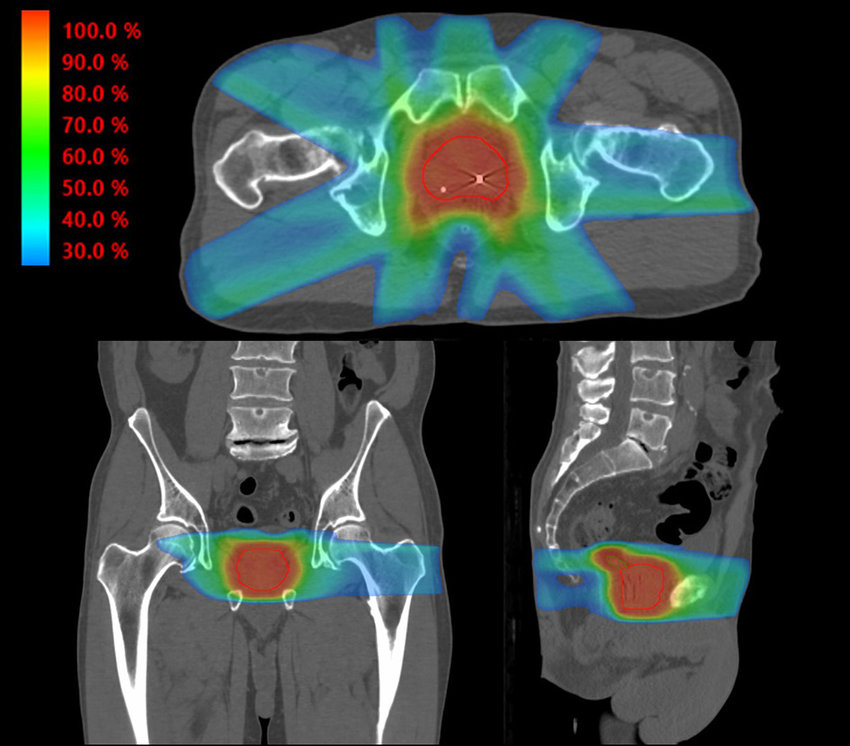 Metastatic Disease
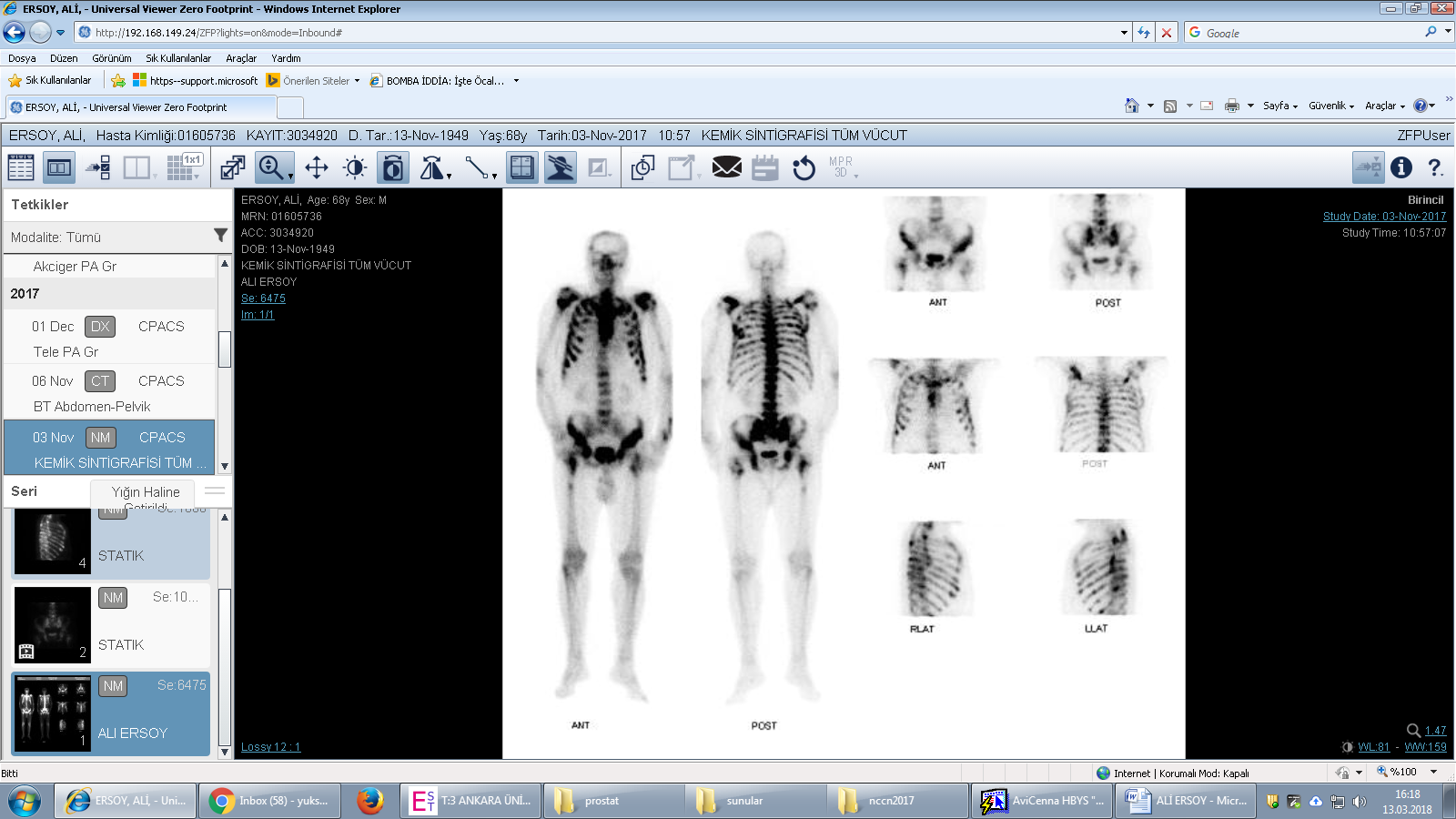 Treatment
Main treatment strategy is androgen deprivation treatment  (CASTRATION)
Methods
LHRH Agonist
LHRH Antagonist
Bilateral Orchiectomy
Two Nobel Prizes
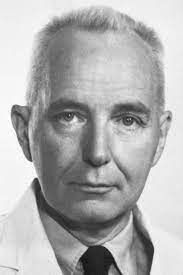 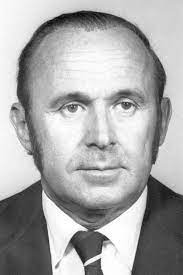 Charles Huggins
Andrew Schally
Treatment regimens
LHRH 
LHRH + Bicalutamid
LHRH – Docetaxel
LHRH – Abiraterone
LHRH – Enzalutamide
LHRH – Apalutamide
Diğer
Abiraterone
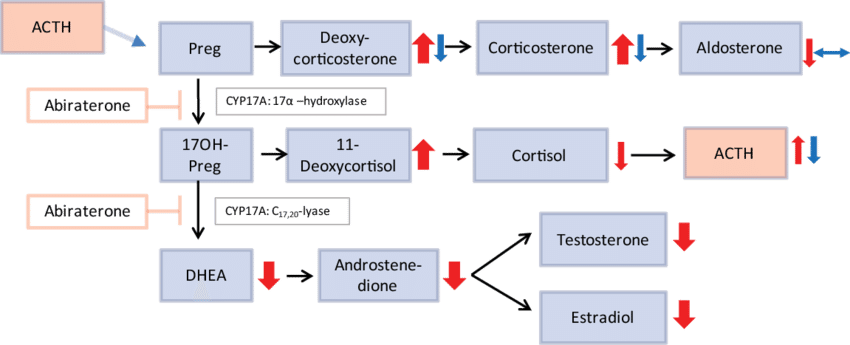 Enzalutamide - Apalutamide
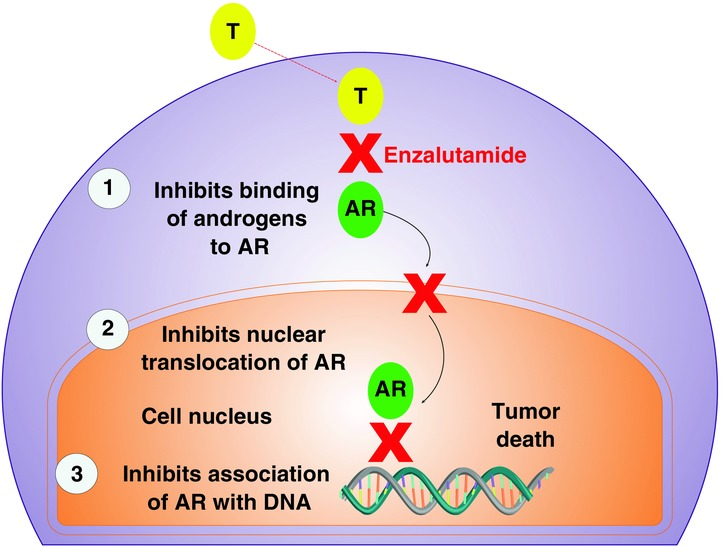 METASTATİC PROSTATE CANCER
Enzalutamid
ADT + Docetaxel
             Abirateron
              Apalutamid
2-3 years after Castration resistance